TIẾT 6 - SƠN TINH, THỦY TINH(GV: ĐỖ NGỌC BÍCH THCS YÊN THƯỜNG)
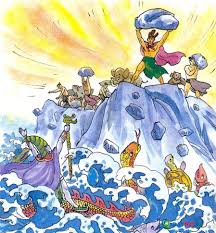 I. ĐỌC - TÌM HIỂU CHUNG
1. Đọc
I. ĐỌC - TÌM HIỂU CHUNG
2. Tìm hiểu chung
a) Thể loại:
Truyền thuyết
b) Bố cục:
3 phần
II. TÌM HIỂU VĂN BẢN
1. Vua Hùng kén rể
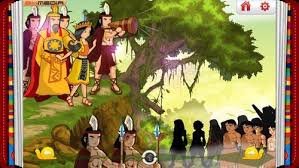 So sánh hai nhân vật Sơn Tinh, Thủy Tinh
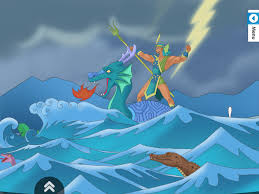 1.Lai lịch
   2.Tài năng
     3.Quyền lực
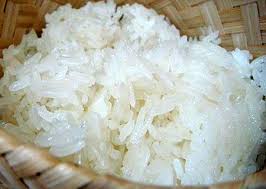 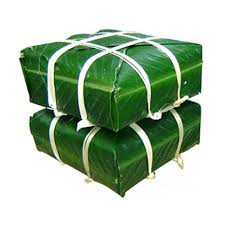 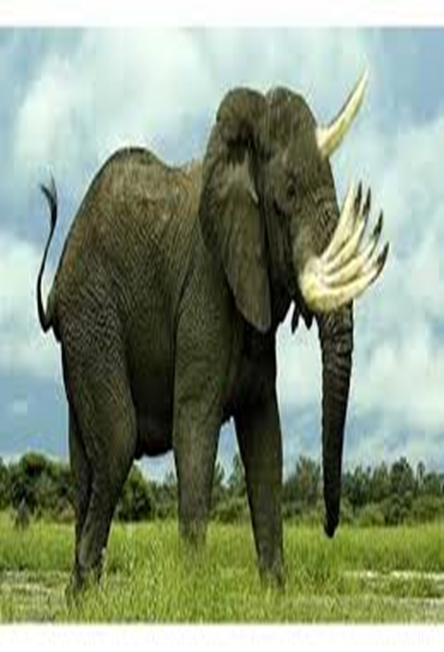 II. TÌM HIỂU VĂN BẢN
2. Cuộc giao chiến giữa hai vị thần
a) Nguyên nhân:
 Sơn Tinh mang lễ vật đến trước và cưới được Mị Nương 
Thủy Tinh đến sau, không lấy được vợ.
b) Diễn biến
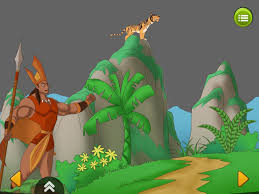 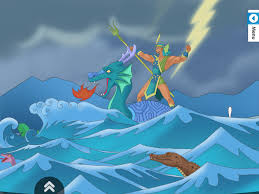 c. Kết quả
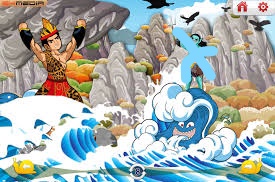 - Sơn Tinh vẫn vững vàng và giành chiến thắng.
- Thủy Tinh kiệt sức, rút quân về .
Hoạt động cặp đôi:
- Nhóm 1, 2: Ý nghĩa tượng trưng của hai nhân vật Sơn Tinh, Thủy Tinh
- Nhóm 3,4: Nêu ý nghĩa của truyện Sơn Tinh, Thủy Tinh.
Thời gian thảo luận: 4 phút
Ý nghĩa của truyện:
III.  TỔNG KẾT
1. Ý nghĩa của truyện
2.Nghệ thuật:
Sử dụng yếu tố tưởng tượng, kì ảo
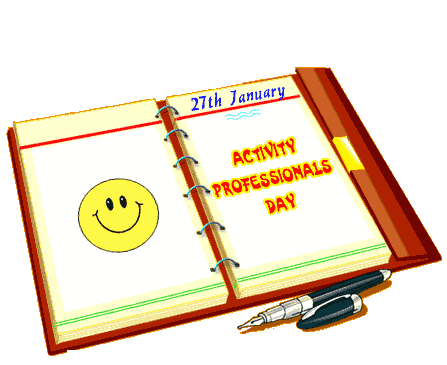 Câu 1: Truyện nào sau đây không thuộc thể loại truyền thuyết?
Con Rồng cháu Tiên
 Sọ Dừa
 Sự tích Hồ Gươm
 Sơn Tinh, Thủy Tinh
Câu 2: Nhân vật chính trong Truyện         Sơn Tinh, Thủy Tinh là:
Sơn Tinh, Mị Nương
Sơn Tinh, Thủy Tinh
Thủy Tinh, Mị Nương
Mị Nương, Sơn Tinh, Thủy Tinh.
Câu 3: Chọn đáp án sai:
Truyện Sơn Tinh, Thủy Tinh ….
A. Giải thích nguyên nhân của  hiện tượng lũ lụt
B. Thể hiện sức mạnh và ước mong chế ngự bão lụt của người Việt cổ
C. Thể hiện ước mơ của nhân dân ta ngay từ buổi đầu lịch sử về người anh hùng cứu nước chống giặc ngoại xâm
D. Suy tôn, ca ngợi công lao dựng nước của vua Hùng